Novel FCI solar WV absorption
channel NIR1.3,
and related RGBs
Ivan Smiljanic
Training and Satellite Application Expert EUMETSAT Training Team

SAC Trainers 2023, Salalah, Oman
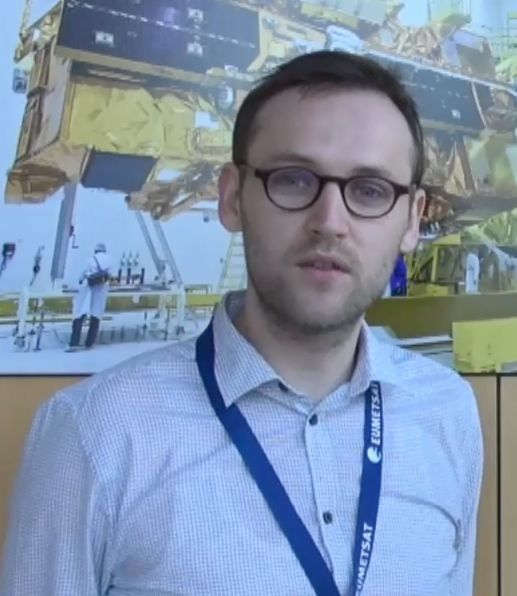 CLOUDS in the atmosphere
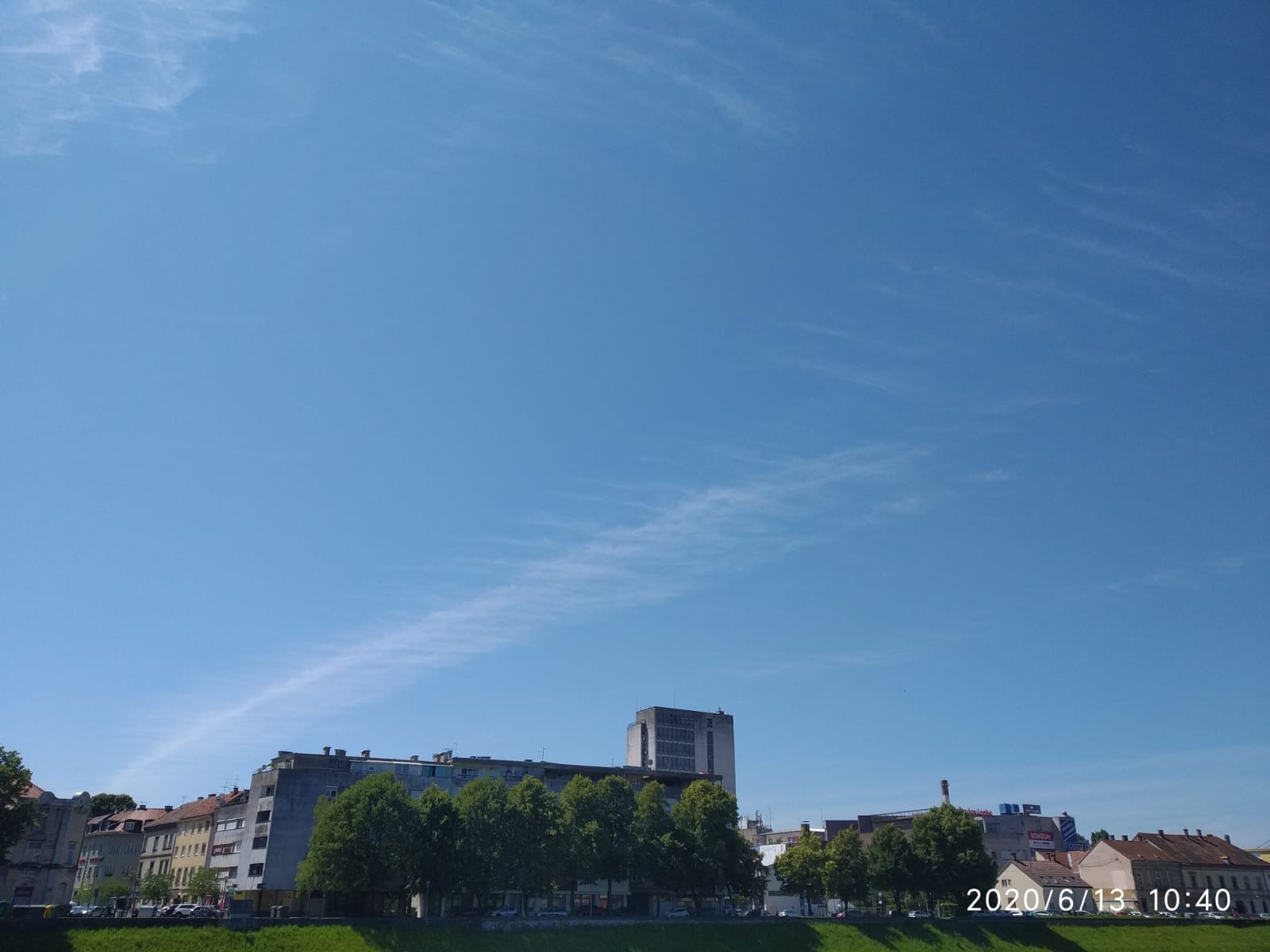 CLOUDS in the atmosphere
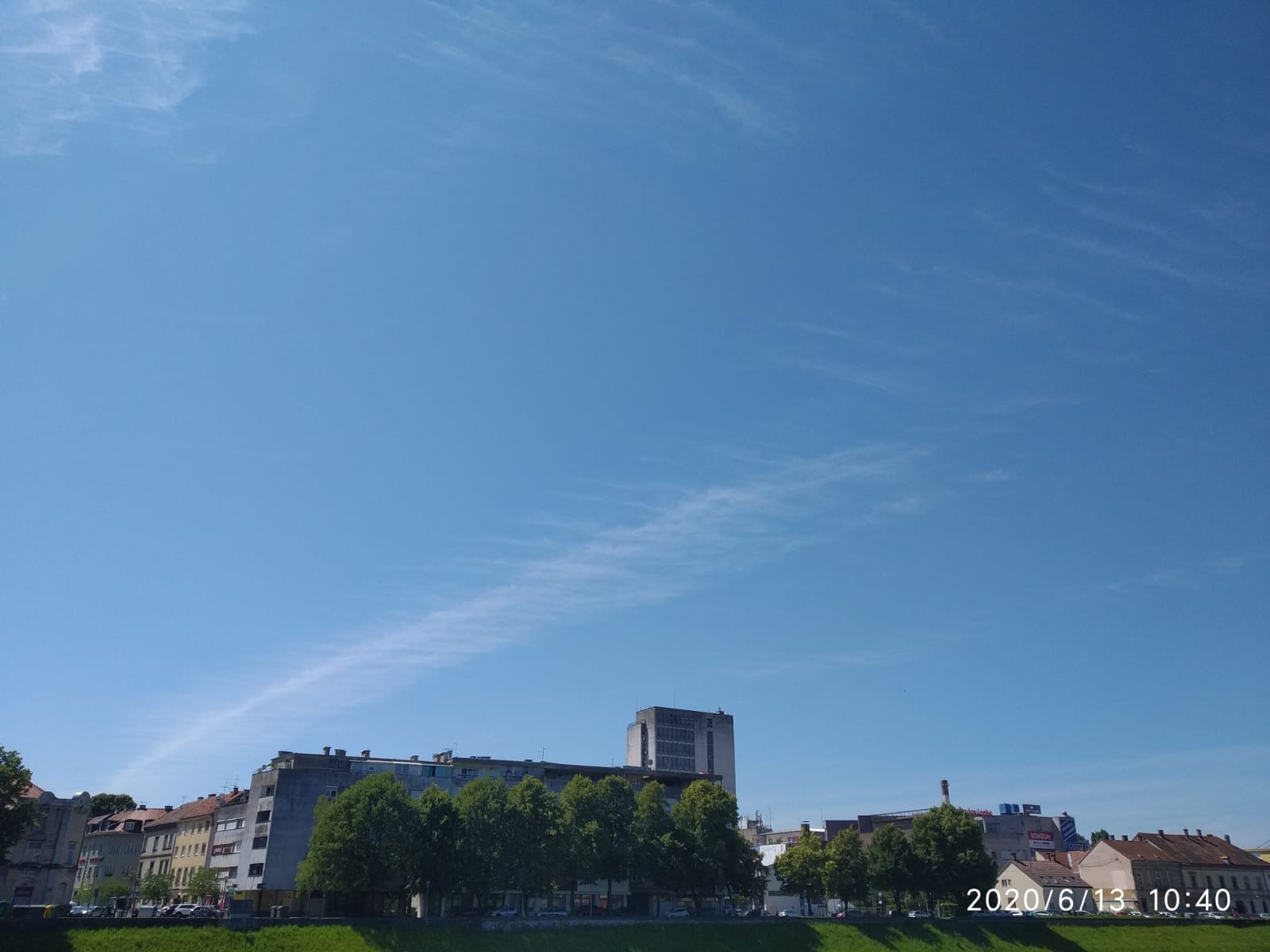 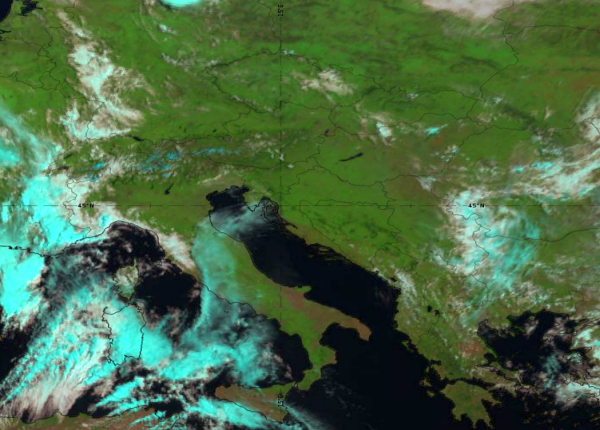 MOISTURE in the atmosphere
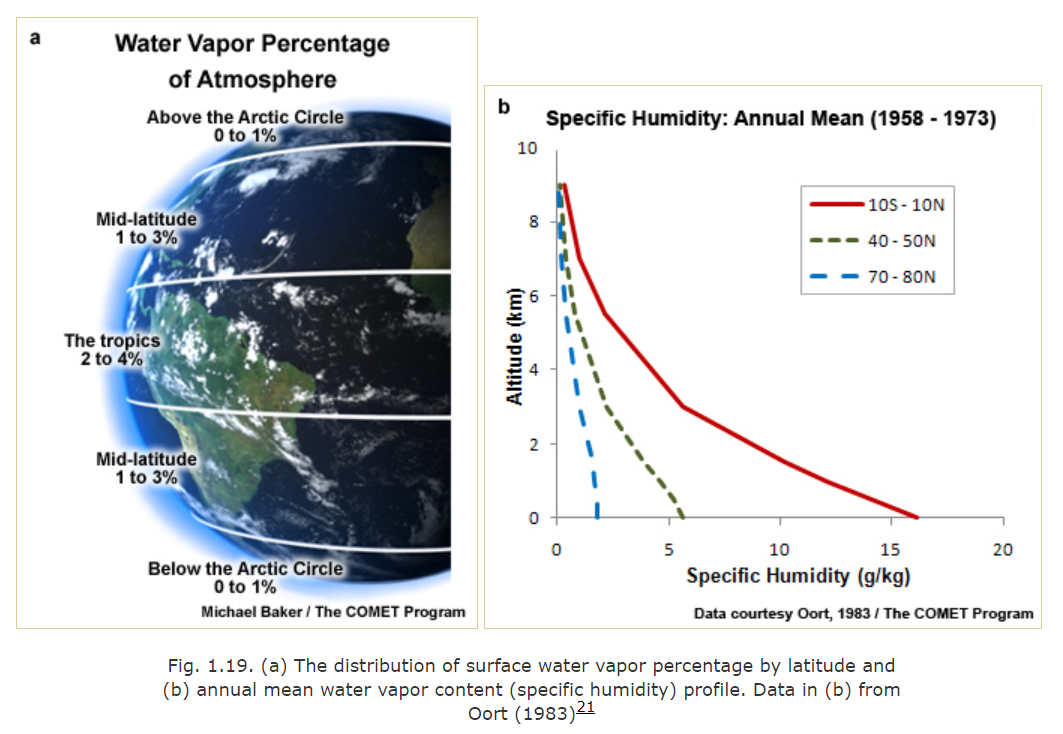 Credit: COMET Program
MTG vs MSG (FCI vs SEVIRI)
MTG mission
Continuity

Innovation
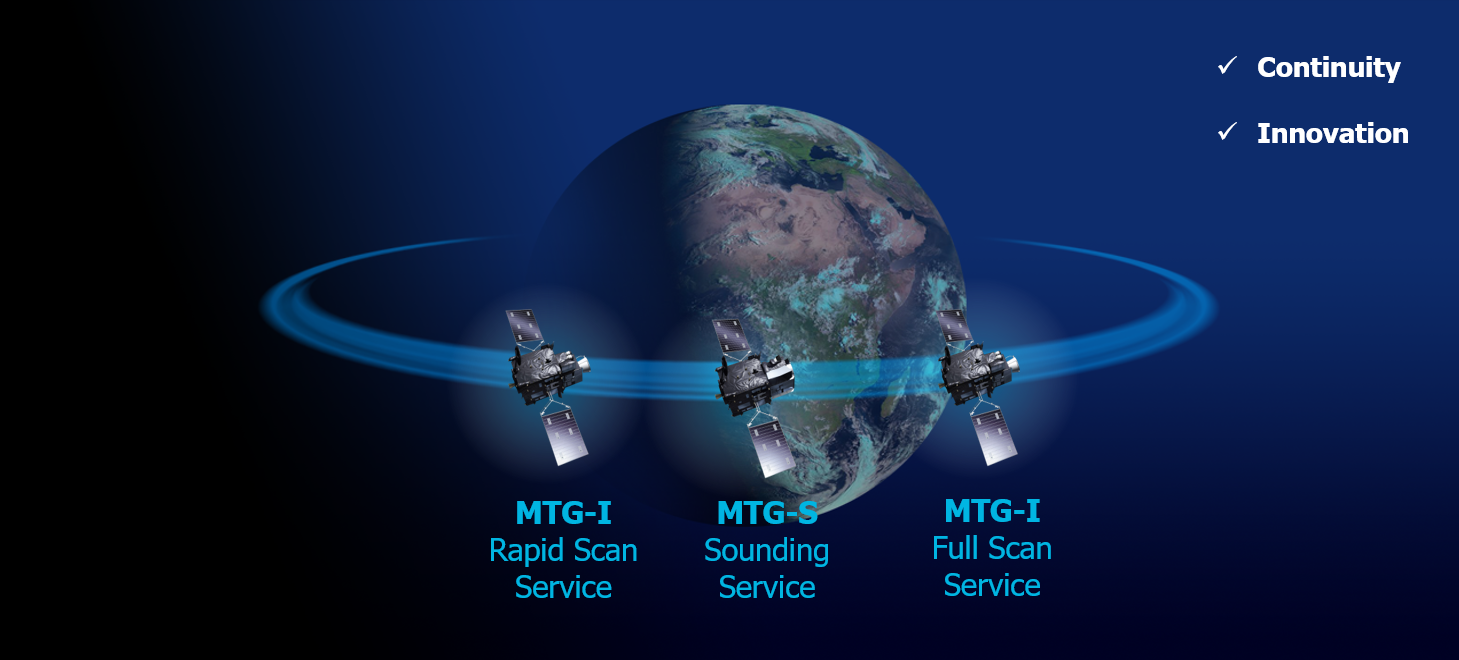 FCI vs SEVIRI
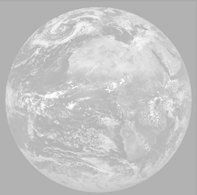 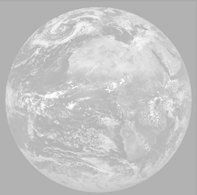 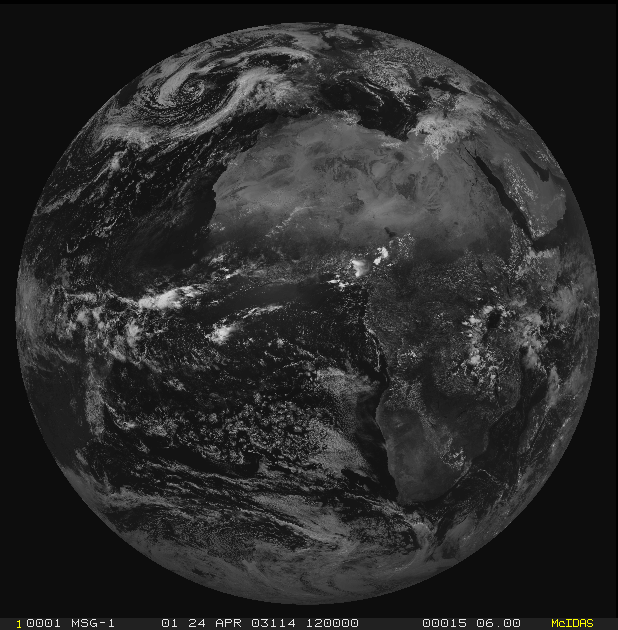 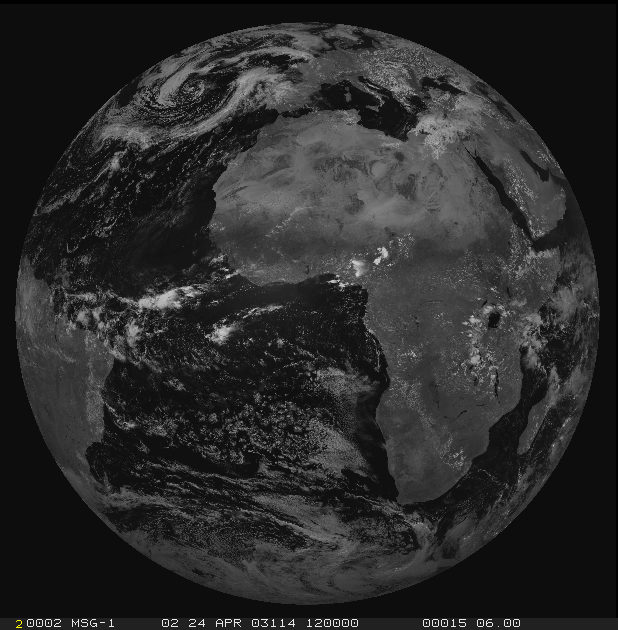 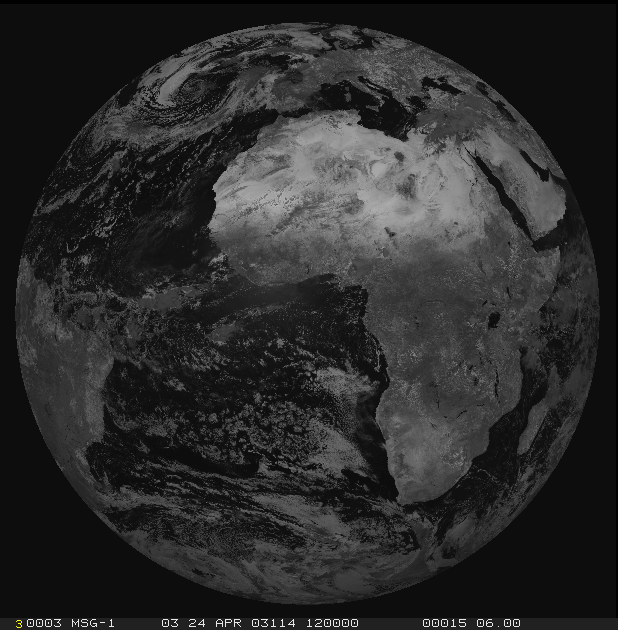 1=VIS0.4
2=VIS0.5
3=VIS0.6
4=VIS0.8
7=NIR1.6
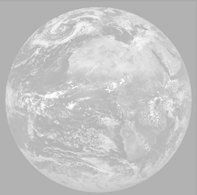 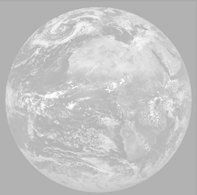 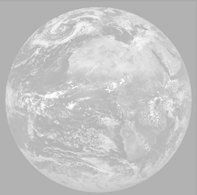 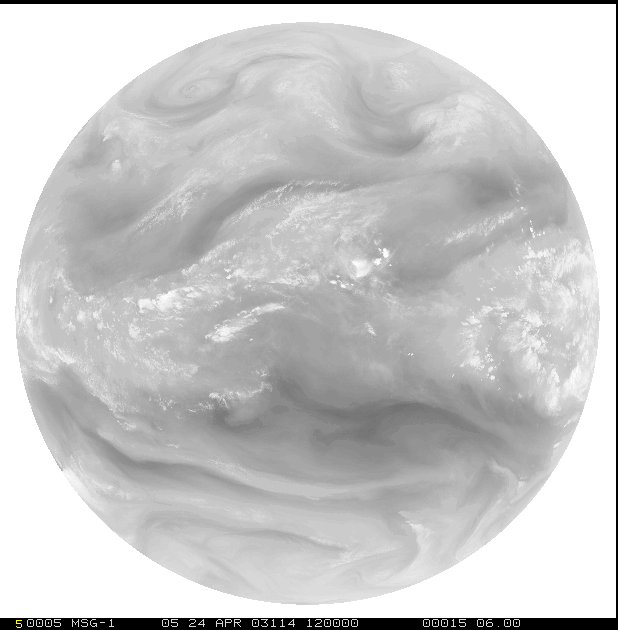 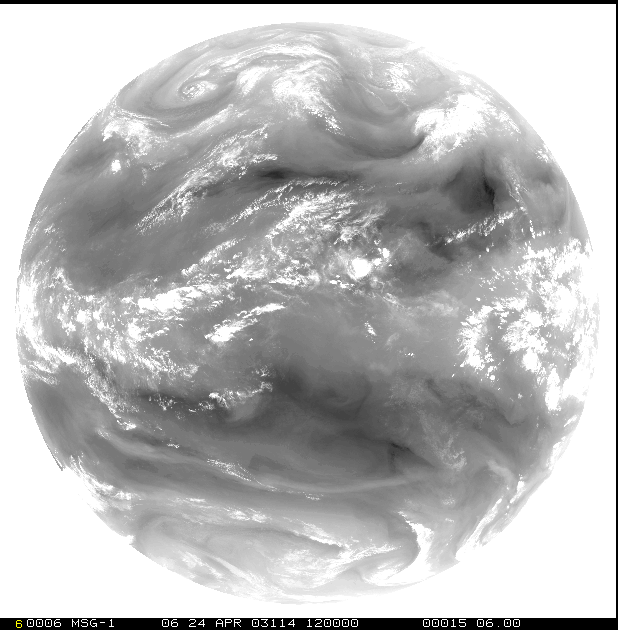 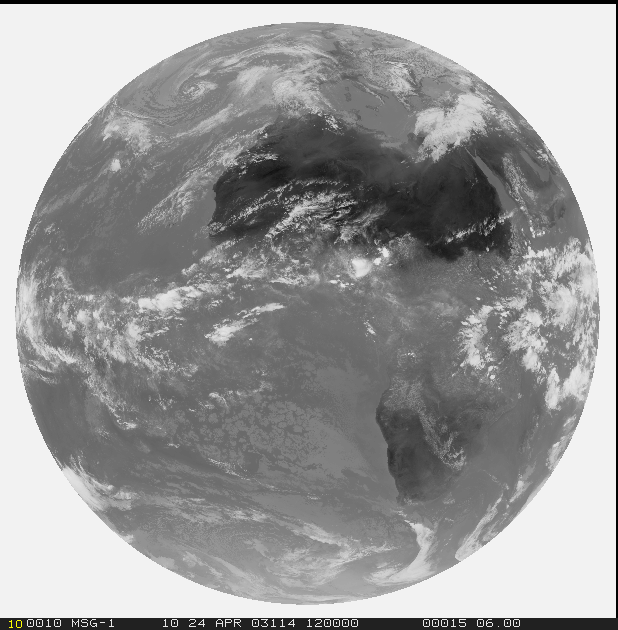 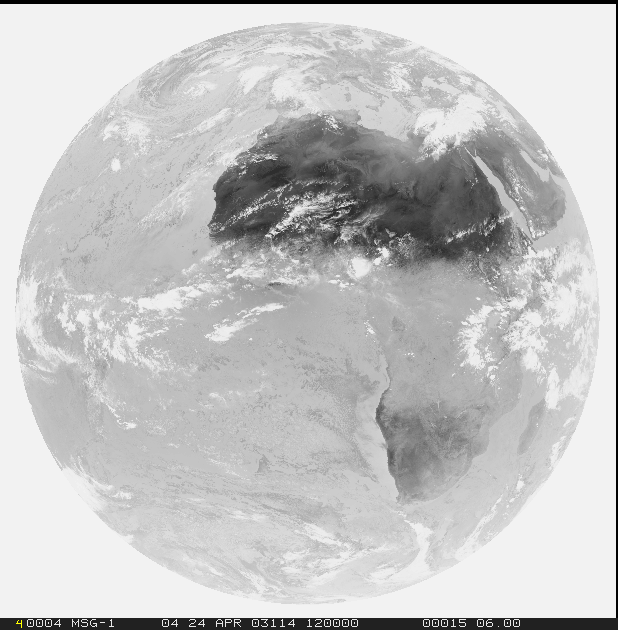 5=NIR0.9
6=NIR1.3
8=NIR2.25
9=IR3.8
10=WV6.2
11=WV7.3
12=IR8.7
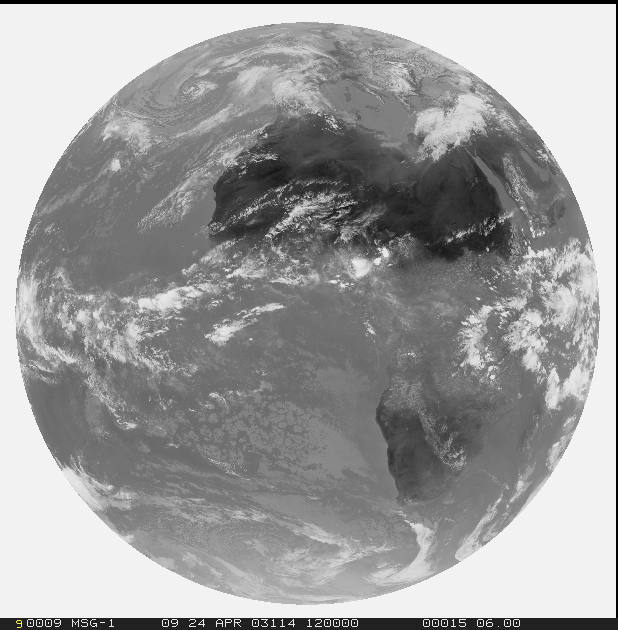 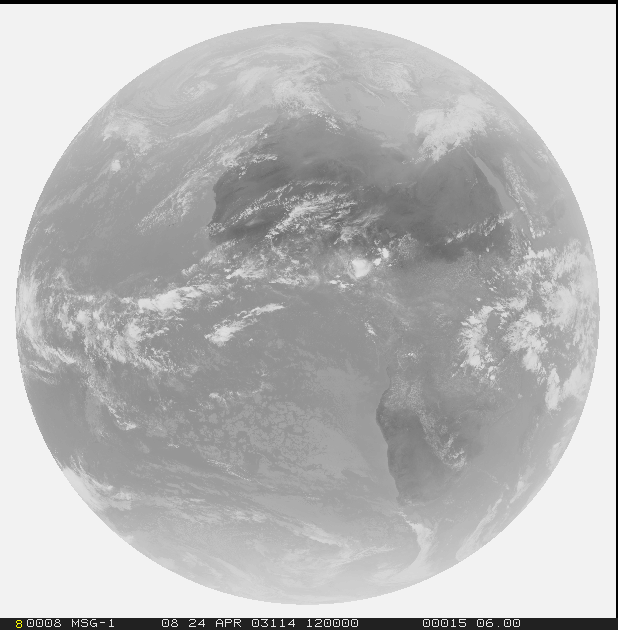 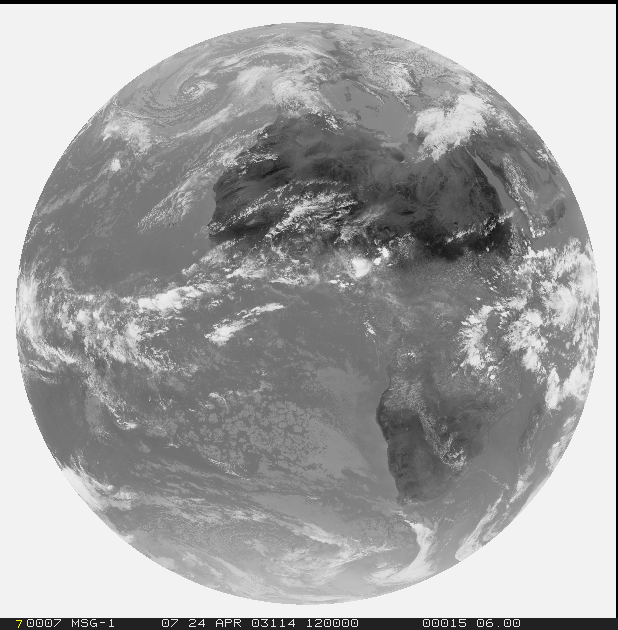 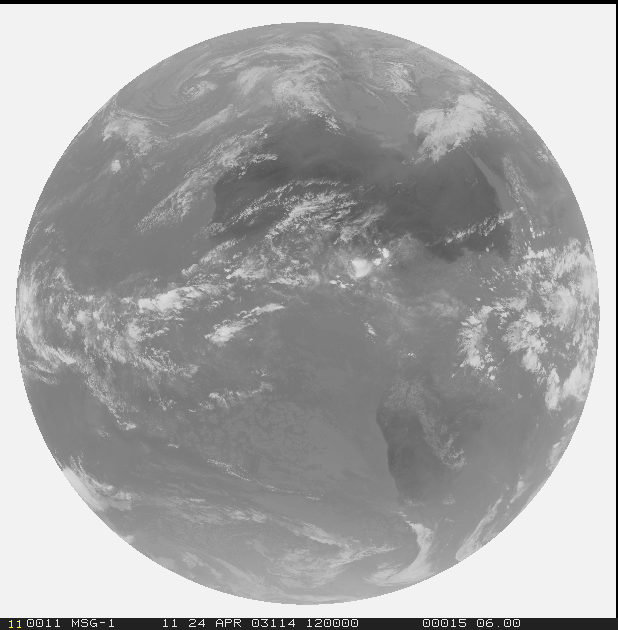 13=IR9.7
14=IR10.5
15=IR12.3
16=IR13.3
Solar
1.0 km (0.5 km)



Thermal
2.0 km (1.0 km)
WV absorption (solar region)
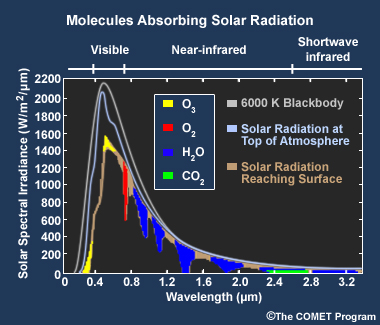 910 nm
1375 nm
WV absorption (solar region)
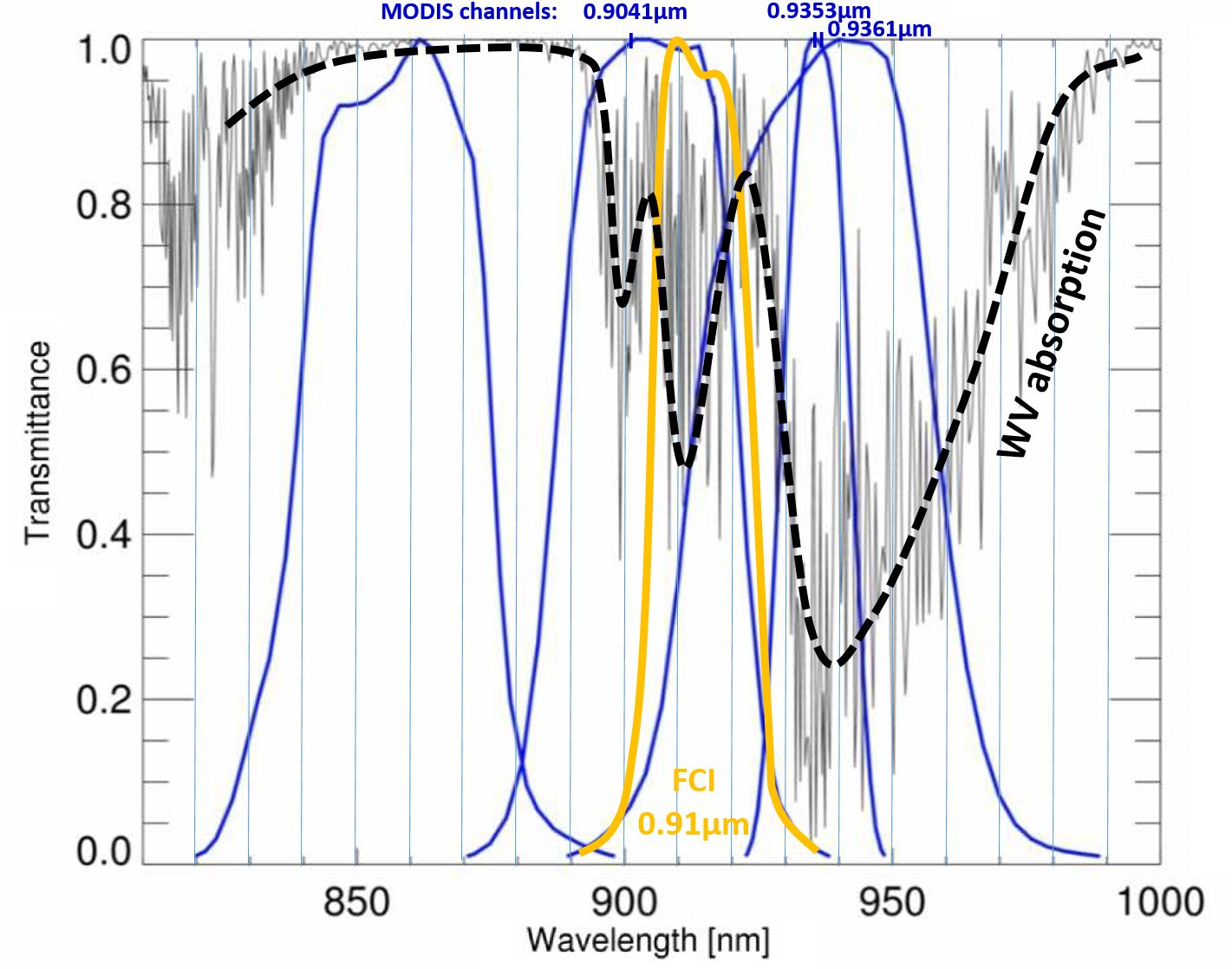 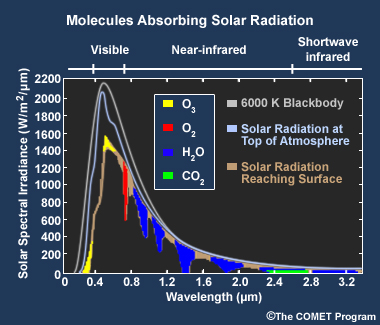 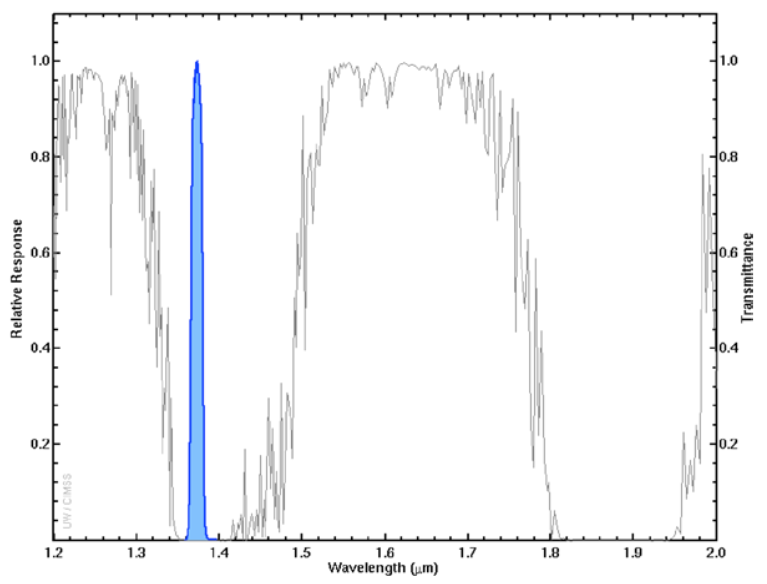 910 nm
1375 nm
WV Absorption: what does it mean in NIR1.3 region?
Cloud-free
1-path T=0
NO SIGNAL
Low Cloud
2-path T=0
NO SIGNAL
High Cloud
2-path T>0
SIGNAL!
100
100
100
8
00
80
30
00
30
80
10
High cloud, R=25%
10
Low cloud, R=33%
Sfc Reflectivity = 50%
Sfc Reflectivity = 50%
Sfc Reflectivity = 50%
Transmission
Transmission
Transmission
1
1
1
0
0
0
1.38 mm: If we see a cloud, what can we say about it?
… maybe not so much(?), except that it must be high
Brighter
Brighter
Darker
Brighter
Darker
Darker
0 hPa
Same cloud; same height
Different atmosphere
Same cloud; same height
same atmosphere; different view angle
Same cloud;
Different heights
Moist atmosphere
Limb View
Dry atmosphere
Nadir View
1000 hPa
Transmission
Transmission
Transmission
1
1
0
0
1
0
1.38 mm compared to 0.9 mm
Brighter
Darker
0 hPa
1.38 mm photons
do not get to here and
back because they are 
absorbed by H2O 
molecules
Some 0.9 mm photons
get to here and
back because they are 
scattered by cloud 
particles
1000 hPa
Transmission
Transmission
1
1
0
0
NIR0.9 imagery examples
RGB: NIR1.38 (0-3%) - NIR0.9353 (lower end) - NIR1.64
‘LL moisture’ RGB
Similarity with Cloud Type RGB
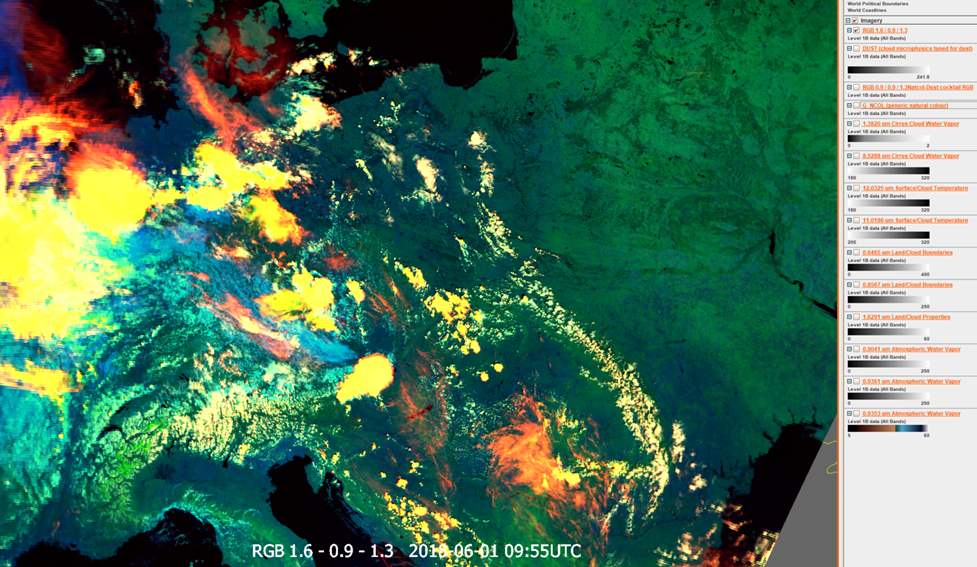 thin cirrus
ice clouds
water clouds
thin cirrus
VIIRS Cloud Phase 20170622, Germany
NIR1.3 imagery examples
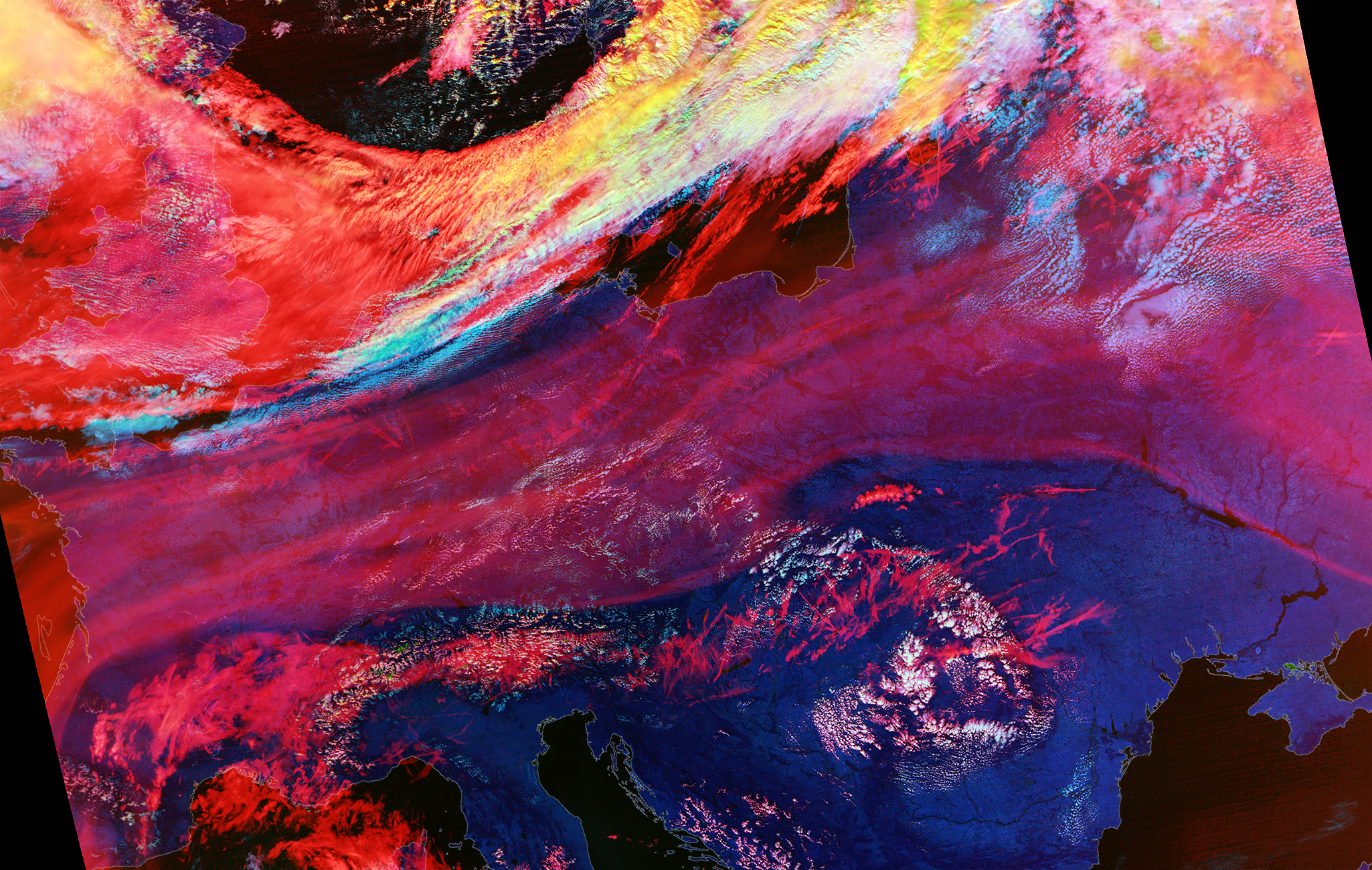 Aerosols
High thin smoke
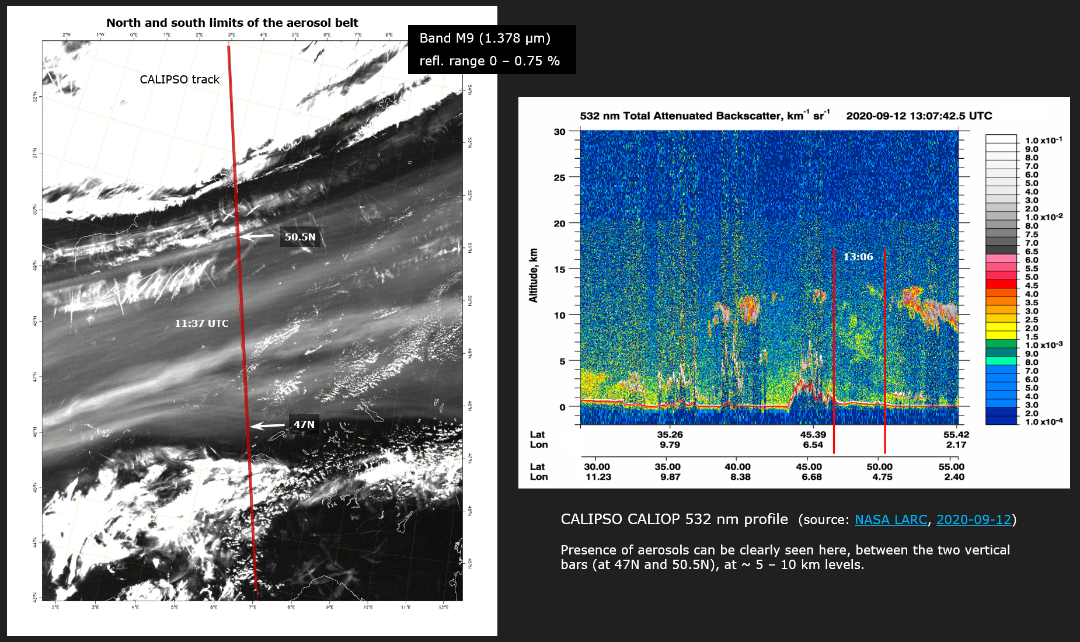 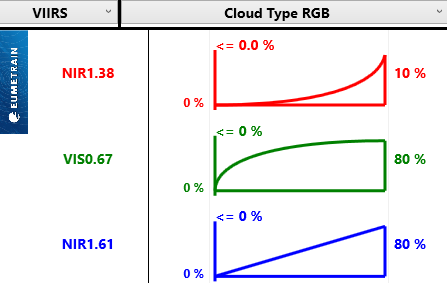 VIIRS Cloud Phase 20170622, Germany
https://www.eumetsat.int/smoke-california-fires-above-europe-noaa20
NIR1.3 imagery examples
Aerosols
High thin smoke
Hard to detect with SEVIRI
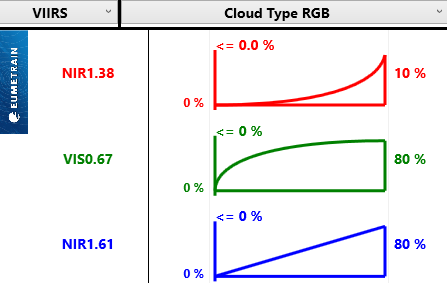 VIIRS Cloud Phase 20170622, Germany
https://www.eumetsat.int/smoke-california-fires-above-europe-noaa20
Cloud Type RGB  				/ MTG expected ‘novel’ RGBs
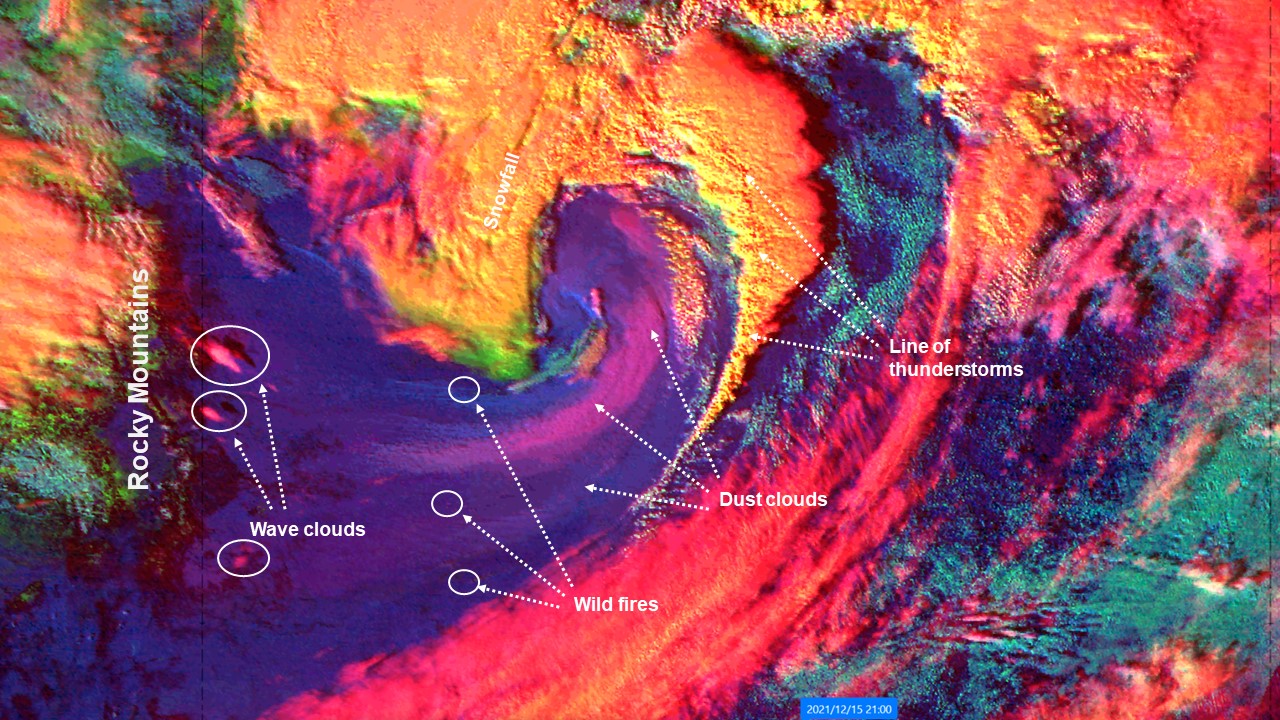 Aerosols
Dust 
Height
Thickness
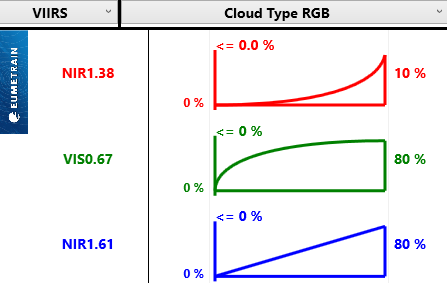 GOES-16 ABI Cloud Type RGB, 15 December 2021
https://www.eumetsat.int/variety-severe-weather-events-hit-parts-us
Cloud Type RGB  				/ MTG expected ‘novel’ RGBs
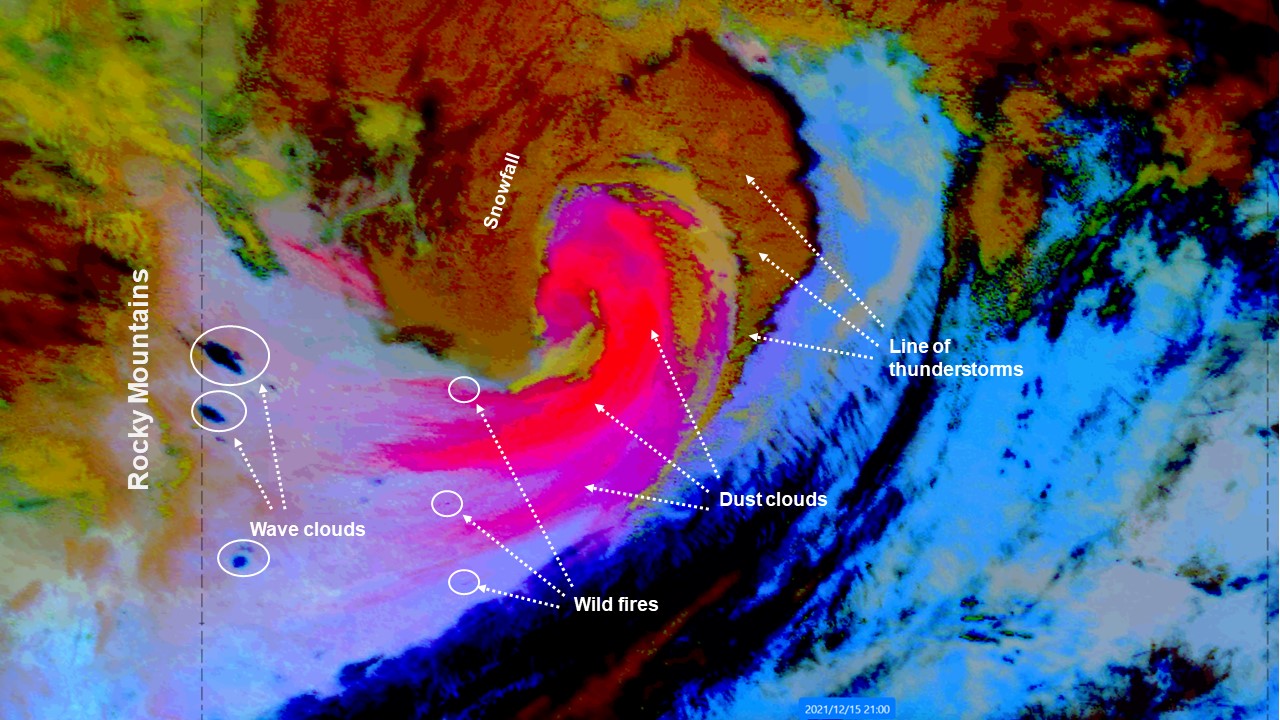 Aerosols
Dust 
Height
Thickness
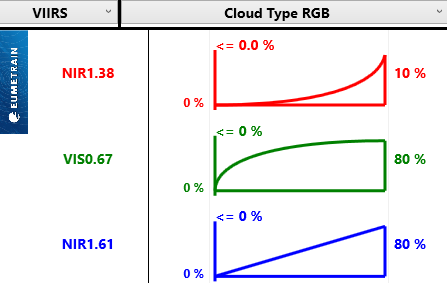 GOES-16 ABI Dust RGB, 15 December 2021
https://www.eumetsat.int/variety-severe-weather-events-hit-parts-us
Cloud Type RGB  				/ MTG expected ‘novel’ RGBs
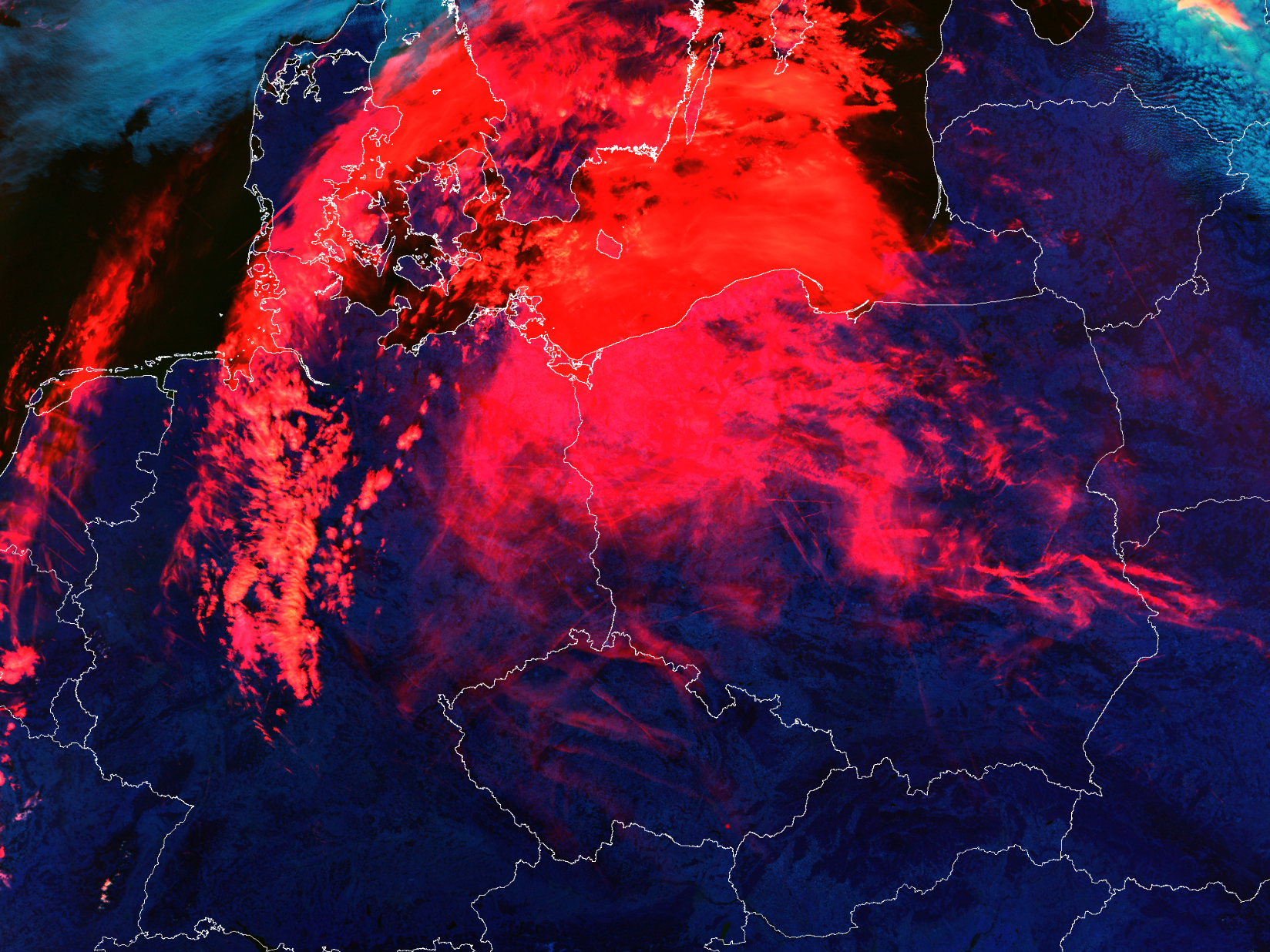 Clouds
Thin cirrus
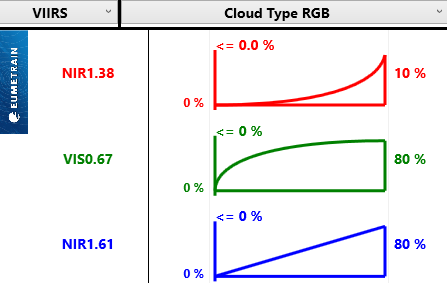 SNPP VIIRS, Cloud Type RGB, 15 September 2020, 11:32 UTC
VIIRS Cloud Phase 20170622, Germany
https://portal.eumetnet.eu/display/CWG/Martin+Setvak%3A+1.38+micron+bands+-+aerosols%2C+ash+and+dust
Cloud Type RGB  				/ MTG expected ‘novel’ RGBs
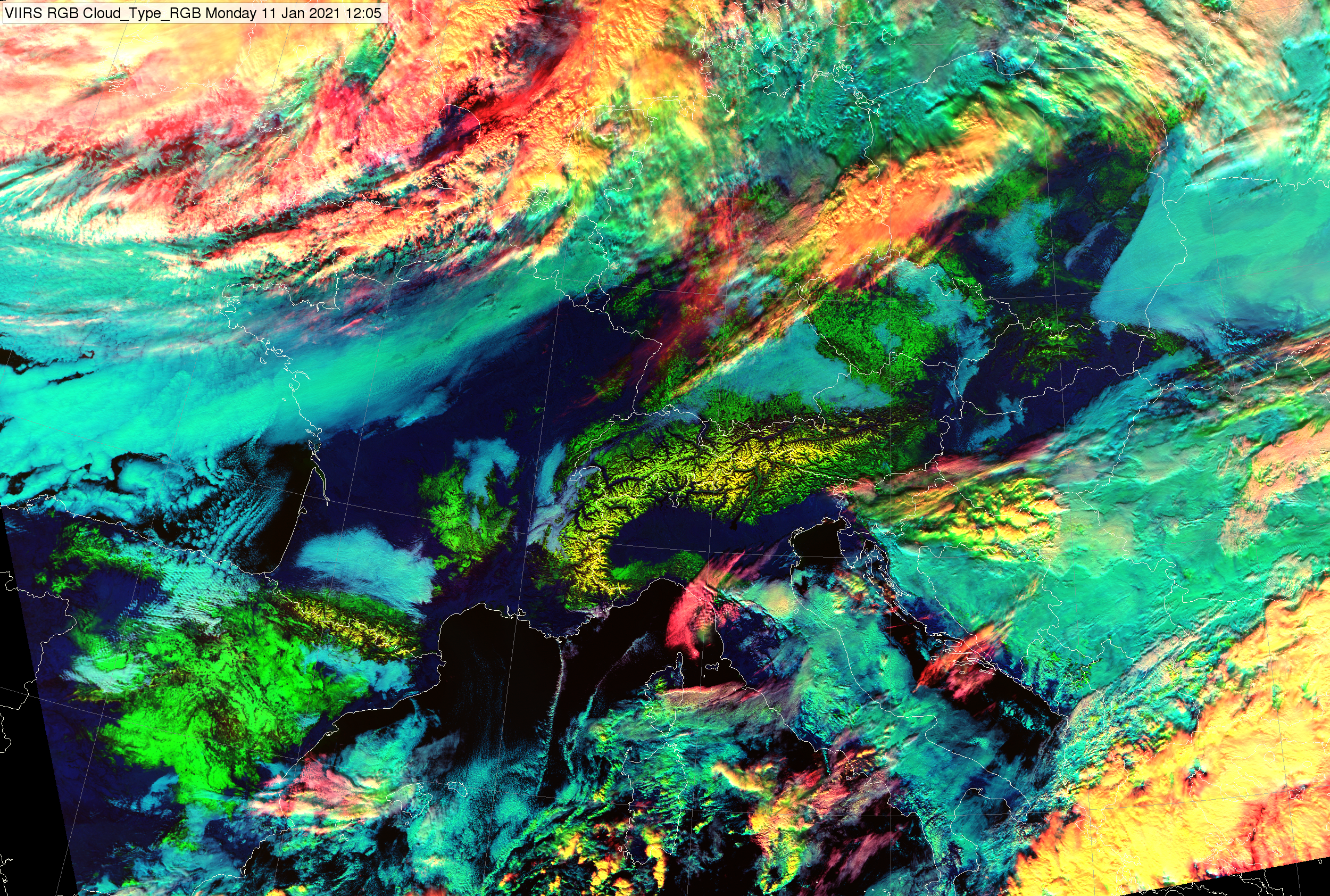 Clouds
Phase 
Height
Thickness
Snow/Ice
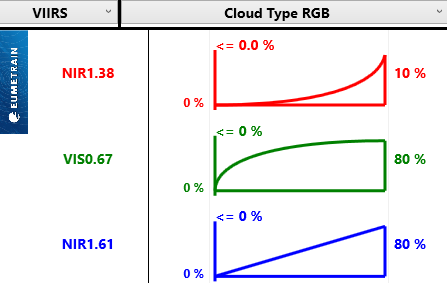 VIIRS Cloud Phase 20170622, Germany
https://www.eumetsat.int/heavy-snow-in-spain
Summary
Near Infra-Red (1.37 µm) ‘Cirrus’ channel
Detection of very thin cirrus clouds during the day
Strong water vapor absorption spectral region (see the image on the right)
Does not routinely sense the lower troposphere, where there is substantial water vapor
Provides excellent daytime sensitivity to high, very thin cirrus under most circumstances, especially in warm, moist atmospheres
Correction for the presence of contrail and thin cirrus
It can be used to distinguish between low and high clouds or other bright objects and high clouds
Useful in detecting other upper-level features
Under certain conditions can also detect smoke and ash plumes
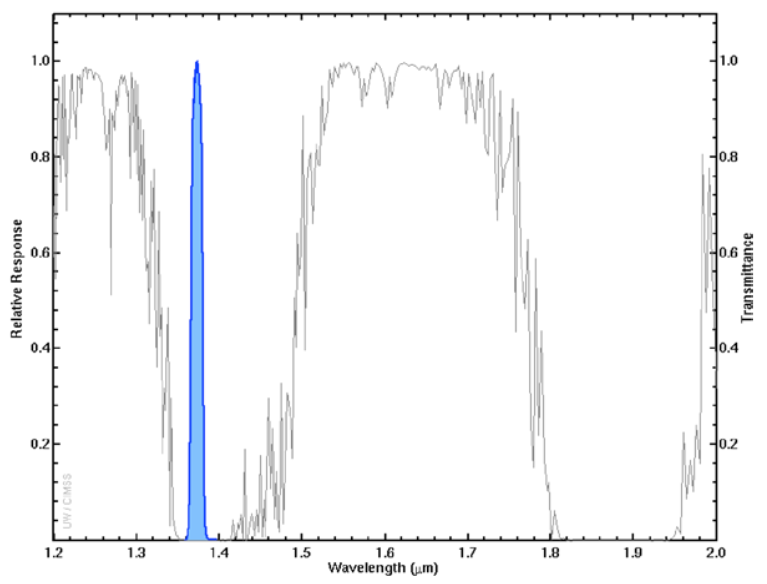 Shukran!
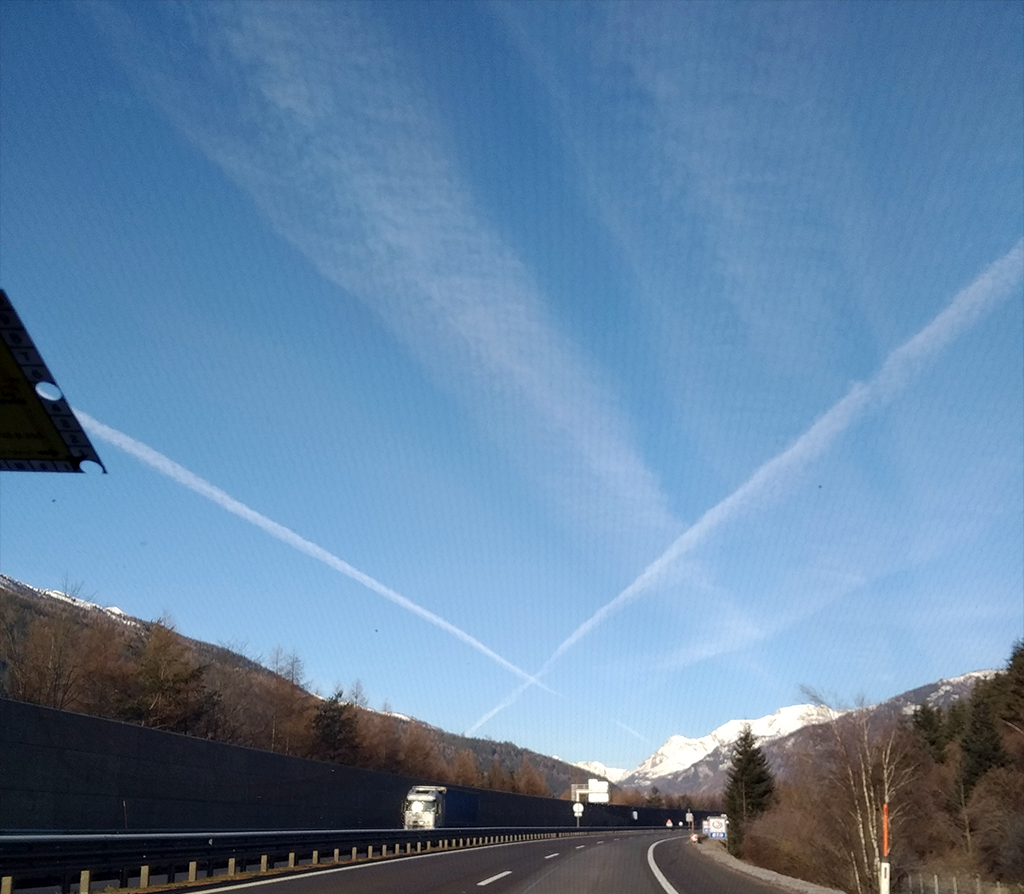